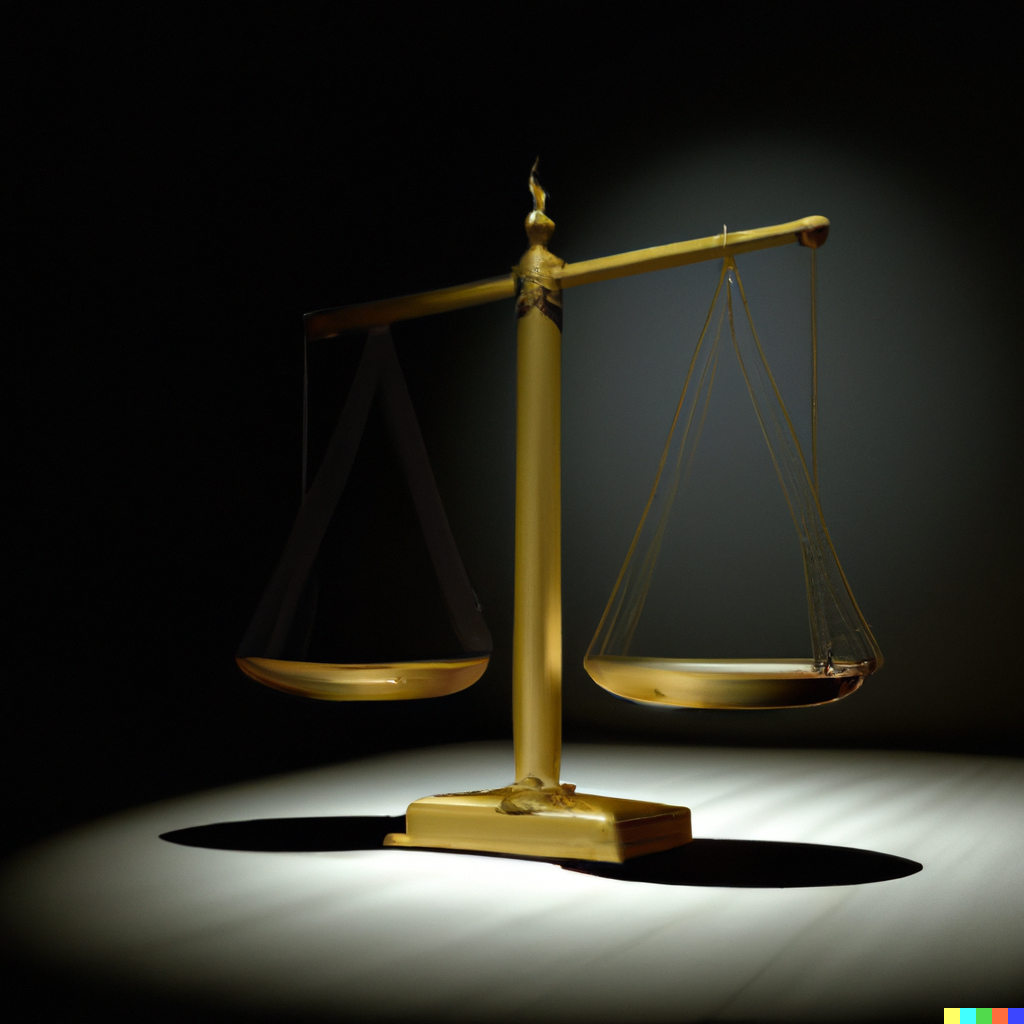 CS21 Decidability and Tractability
Lecture 8
January 22, 2024
NPDA, CFG equivalence
January 22, 2024
CS21 Lecture 8
2
NPDA, CFG equivalence
#
1
#
1
0
0
#
1
0
q1
q2
q3
an idea:
0
0
0
A
#
#
A → 0A1
A → #
1
1
1
$
$
$
:
:
:
January 22, 2024
CS21 Lecture 8
3
NPDA, CFG equivalence
we’d like to non-deterministically guess the derivation, forming it on the stack
then scan the input, popping matching symbol off the stack at each step
accept if we get to the bottom of the stack at the end of the input. 

what  is wrong with this approach?
January 22, 2024
CS21 Lecture 8
4
NPDA, CFG equivalence
only have access to top of stack
combine steps 1 and 2:
allow to match stack terminals with tape during the process of producing the derivation on the stack
#
1
#
1
0
0
#
1
0
q1
q2
q3
0
A
#
A → 0A1
A → #
1
A
1
1
$
$
$
January 22, 2024
CS21 Lecture 8
5
NPDA, CFG equivalence
informal description of construction:
place $ and start symbol S on the stack
repeat:
if the top of the stack is a non-terminal A, pick a production with A on the lhs and substitute the rhs for A on the stack
if the top of the stack is a terminal b, read b from the tape, and pop b from the stack.
if the top of the stack is $, enter the accept state.
January 22, 2024
CS21 Lecture 8
6
NPDA, CFG equivalence
one transition for each production 
A → w
ε, ε → S$
ε, A → w = w1w2…wk
q
r
ε, A → w
shorthand for:
b, b → ε
ε, ε → wk-1
ε, $ → ε
one transition for each terminal b
q2
…
ε, ε → w1
qk
ε, A → wk
q1
q
r
January 22, 2024
CS21 Lecture 8
7
NPDA, CFG equivalence
January 22, 2024
CS21 Lecture 8
8
NPDA, CFG equivalence
main idea: non-terminal Ap,q generates exactly the strings that take the NPDA from state p (w/ empty stack) to state q (w/ empty stack)

then Astart, accept generates all of the strings in the language recognized by the NPDA.
January 22, 2024
CS21 Lecture 8
9
NPDA, CFG equivalence
Two possibilities to get from state p to q:
generated by Ap,r
generated by Ar,q
stack height
p
q
r
abcabbacacbacbacabacabbabbabaacabbbababaacaccaccccc
input
string taking NPDA from p to q
January 22, 2024
CS21 Lecture 8
10
NPDA, CFG equivalence
January 22, 2024
CS21 Lecture 8
11
NPDA, CFG equivalence
Two possibilities to get from state p to q:
generated by Ar,s
stack height
r
s
p
pop d
q
push d
abcabbacacbacbacabacabbabbabaacabbbababaacaccaccccc
input
string taking NPDA from p to q
January 22, 2024
CS21 Lecture 8
12
NPDA, CFG equivalence
from state p, read a, push d, move to state r
from state s, read b, pop d, move to state q
January 22, 2024
CS21 Lecture 8
13
NPDA, CFG equivalence
January 22, 2024
CS21 Lecture 8
14
NPDA, CFG equivalence
two claims to verify correctness:

if Ap,q generates string x, then x can take NPDA P from state p (w/ empty stack) to q (w/ empty stack)
if x can take NPDA P from state p (w/ empty stack) to q (w/ empty stack), then Ap,q generates string x
January 22, 2024
CS21 Lecture 8
15
NPDA, CFG equivalence
1. if Ap,q generates string x, then x can take NPDA P from state p (w/ empty stack) to q (w/ empty stack)
induction on length of derivation of x. 
base case: 1 step derivation. must have only terminals on rhs. In G, must be production of form Ap,p → ε.
January 22, 2024
CS21 Lecture 8
16
NPDA, CFG equivalence
1. if Ap,q generates string x, then x can take NPDA P from state p (w/ empty stack) to q (w/ empty stack)
assume true for derivations of length at most k, prove for length k+1. 
verify case: Ap,q → Ap,rAr,q →k x = yz

verify case: Ap,q → aAr,sb →k x = ayb
January 22, 2024
CS21 Lecture 8
17
NPDA, CFG equivalence
2. if x can take NPDA P from state p (w/ empty stack) to q (w/ empty stack), then Ap,q generates string x
induction on # of steps in P’s computation
base case: 0 steps. starts and ends at same state p. only has time to read empty string ε. 
G contains Ap,p → ε.
January 22, 2024
CS21 Lecture 8
18
NPDA, CFG equivalence
2. if x can take NPDA P from state p (w/ empty stack) to q (w/ empty stack), then Ap,q generates string x
induction step. assume true for computations of length at most k, prove for length k+1. 
if stack becomes empty sometime in the middle of the computation (at state r)
y is read going from state p to r 		(Ap,r→* y)
z is read going from state r to q 		(Ar,q→* z)
conclude: Ap,q → Ap,rAr,q →* yz = x
January 22, 2024
CS21 Lecture 8
19
NPDA, CFG equivalence
2. if x can take NPDA P from state p (w/ empty stack) to q (w/ empty stack), then Ap,q generates string x
if stack becomes empty only at beginning and end of computation.
first step: state p to r, read a, push d
go from state r to s, read string y	(Ar,s→* y)
last step: state s to q, read b, pop d	
conclude: Ap,q → aAr,sb →* ayb = x
January 22, 2024
CS21 Lecture 8
20
NPDA, CFG equivalence
2. if x can take NPDA P from state p (w/ empty stack) to q (w/ empty stack), then Ap,q generates string x
if stack becomes empty only at beginning and end of computation.
first step: state p to r, read a, push d
go from state r to s, read string y	(Ar,s→* y)
last step: state s to q, read b, pop d	
conclude: Ap,q → aAr,sb →* ayb = x
January 22, 2024
CS21 Lecture 8
21
Chomsky Normal Form
Useful to deal only with CFGs in a simple normal form
Most common: Chomsky Normal Form (CNF)
Definition: every production has form
A → BC		or 	S → ε 	or
A → a
	where A, B, C are any non-terminals (and B, C are not S) and a is any terminal.
January 22, 2024
CS21 Lecture 8
22
Chomsky Normal Form
Theorem: Every CFL is generated by a CFG in Chomsky Normal Form.

Proof:  exercise or in book…
January 22, 2024
CS21 Lecture 8
23
Deciding CFLs
Useful to have an efficient algorithm to decide whether string x is in given CFL
e.g. programming language often described by CFG. Determine if string is valid program.
If CFL recognized by deterministic PDA, just simulate the PDA.
but not all CFLs are (homework)…
Can simulate NPDA, but this takes exponential time in the worst case.
January 22, 2024
CS21 Lecture 8
24
Deciding CFLs
Convert CFG into Chomsky Normal Form
parse tree for string x generated by nonterminal A:
A
B
C
x
January 22, 2024
CS21 Lecture 8
25
Deciding CFLs
An algorithm:
IsGenerated(x, A)
if |x| = 1, then return YES if A → x is a production, else return NO
for all n-1 ways of splitting x = yz
    for all ≤ m productions of form A → BC
        if IsGenerated(y, B) and IsGenerated(z, C),    		return YES
return NO
worst case running time?
January 22, 2024
CS21 Lecture 8
26